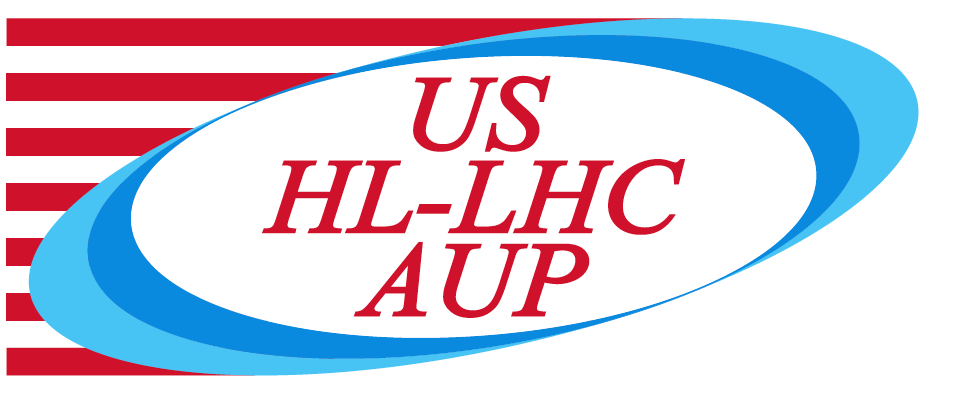 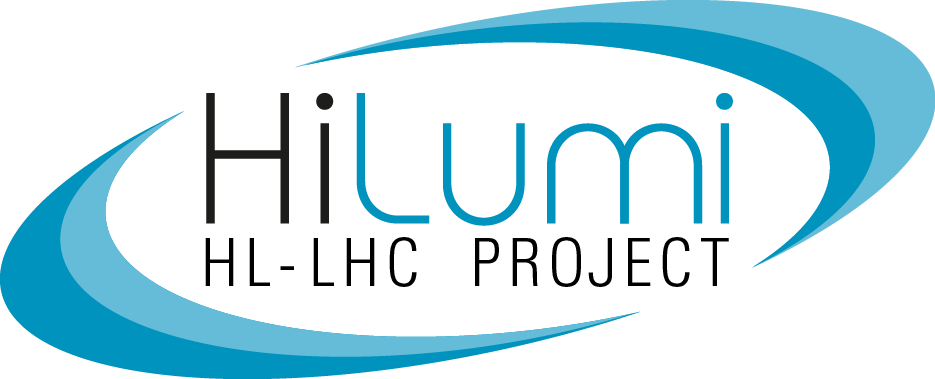 Magnets 302.2.04 - Coil Parts, Materials and Tooling
Miao Yu - FNAL
HL-LHC AUP DOE IPR  – July 23rd–25th 2024
Outline
Scope, Interfaces, Dependencies & Team
Achievements since Rebaseline Review
Procurement Status
Schedule
Cost and Schedule Performance & VAR Reports
BCRs since Rebaseline Review
Estimate at Completion and EAC Manual Adjustments
QA/QC 
Risks
ES&H 
Summary
HL-LHC AUP DOE IPR  – July 23rd–25th 2024
2
WBS 302.2.04: Scope
HL-LHC AUP DOE IPR  – July 23rd–25th 2024
3
Charge #2, #3
WBS 302.2.04: Interfaces
Receive
US-HiLumi-Doc-1061: (from LBNL)
Insulated cable
US-HiLumi-Doc-375: (from CERN)
Quench heater trace
NbTi cable
Deliver
US-HiLumi-Doc-264: (to FNAL)
Drawings
Insulated cable
Coil parts and materials 
Part kit list for each coil 
US-HiLumi-Doc 270: (to BNL)
Drawings
Insulated cable
Coil parts and materials
Part kit list for each coil 
US-HiLumi-Doc-273: (to LBNL)
Ti-alloy block for strain compensator 
464441-HL-LHC AUP Coil Interface Traveler
US-HiLumi-doc-219
HL-LHC AUP DOE IPR  – July 23rd–25th 2024
4
Charge #3
WBS 302.2.04: External Dependencies
US-HiLumi-Doc-375: (from CERN)
Quench heater trace: 100% Received 
NbTi cable: 100% Received
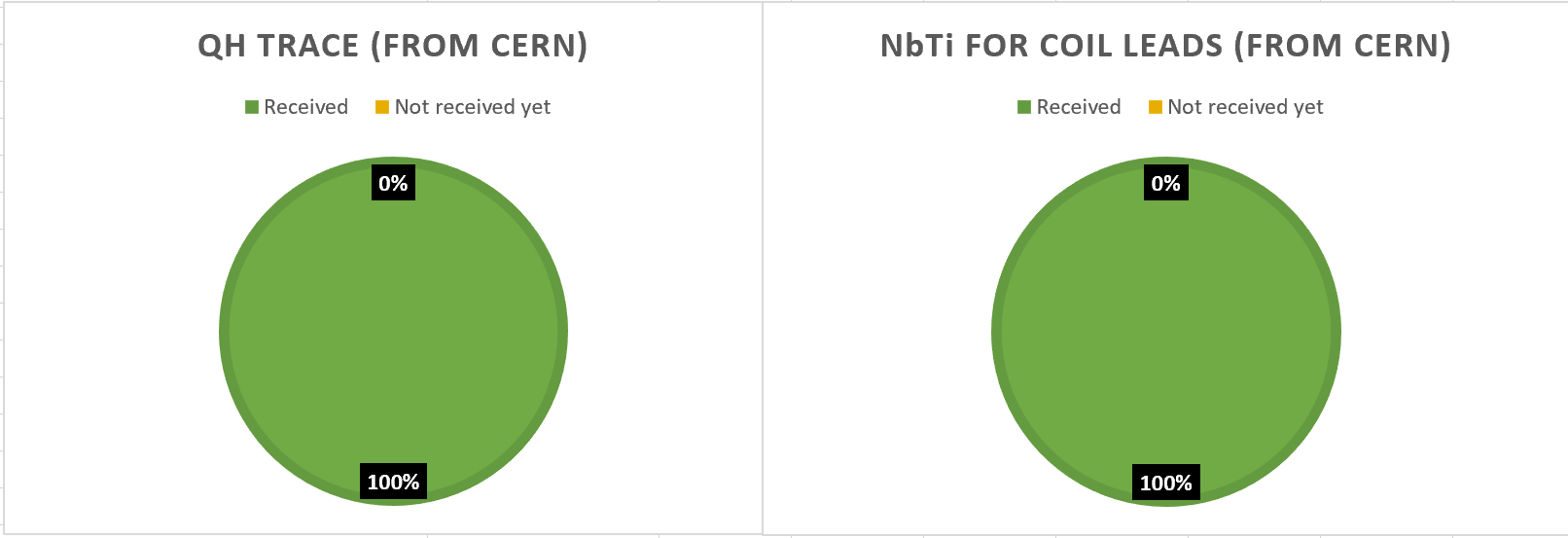 HL-LHC AUP DOE IPR  – July 23rd–25th 2024
5
Charge #2
WBS 302.2.04: Team
MQXFA Magnets 
Fabrication
302.2
L2: G. Ambrosio 
(M. Baldini)
Control Account
FNAL Quality & Materials Dept., with high priority on AUP
Magnet Design, Integration and Coordination
302.2.01
L3/CAM: G. Ambrosio 
(M. Baldini)
Strand Procurement and Testing
302.2.02
L3: L. Cooley
 (V. Lombardo)
CAM: V. Lombardo
Cable Fabrication
302.2.03
L3: I. Pong (M. Naus)CAM: I. Pong (E. Lee)
Coil Parts, Materials, and 
Tooling Procurement
302.2.04
L3/CAM: M. Yu 
(A. Nobrega)
Coil Fabrication at FNAL
302.2.05
L3/CAM: 
A. Nobrega 
(M. Yu)
Coil Fabrication at BNL
302.2.06
L3/CAM: J. Schmalzle 
(M. Anerella)
Structure Fabrication and 
Magnets Assembly
302.2.07
L3/CAM: S. Prestemon
 (D. Cheng)
HL-LHC AUP DOE IPR  – July 23rd–25th 2024
6
Charge #1
WBS 302.2.04: Achievements since Rebaseline
Tooling 
Tooling is in place to support the series coil production.
Coil Parts
Coil parts were all delivered to FNAL and BNL fabrication teams.
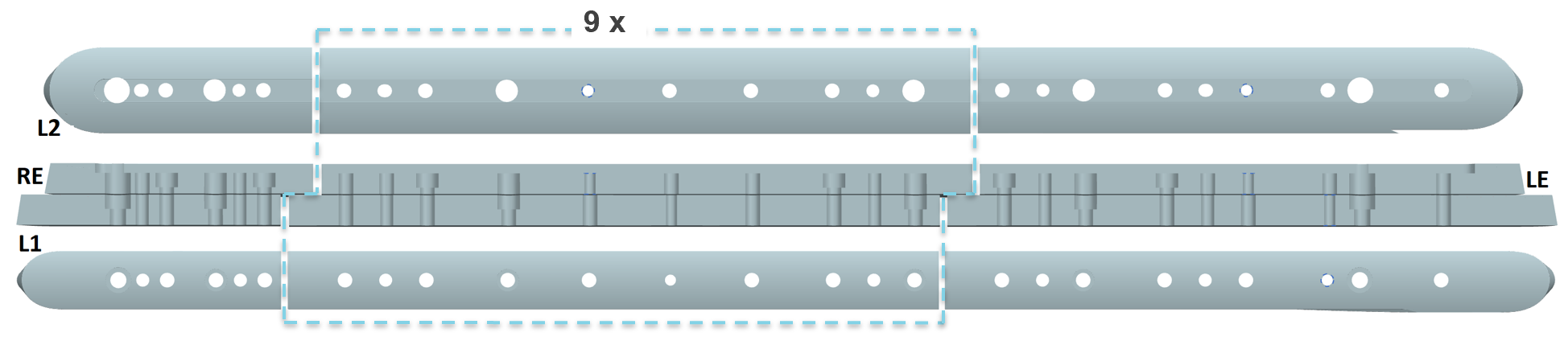 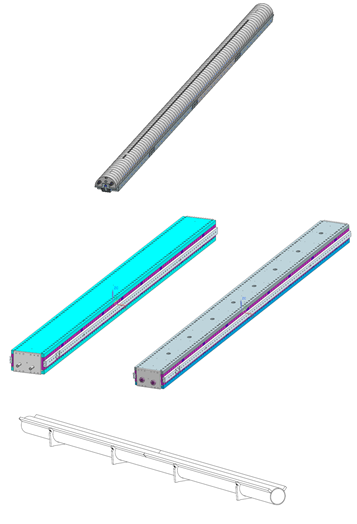 Pole
1 x Winding Mandrel
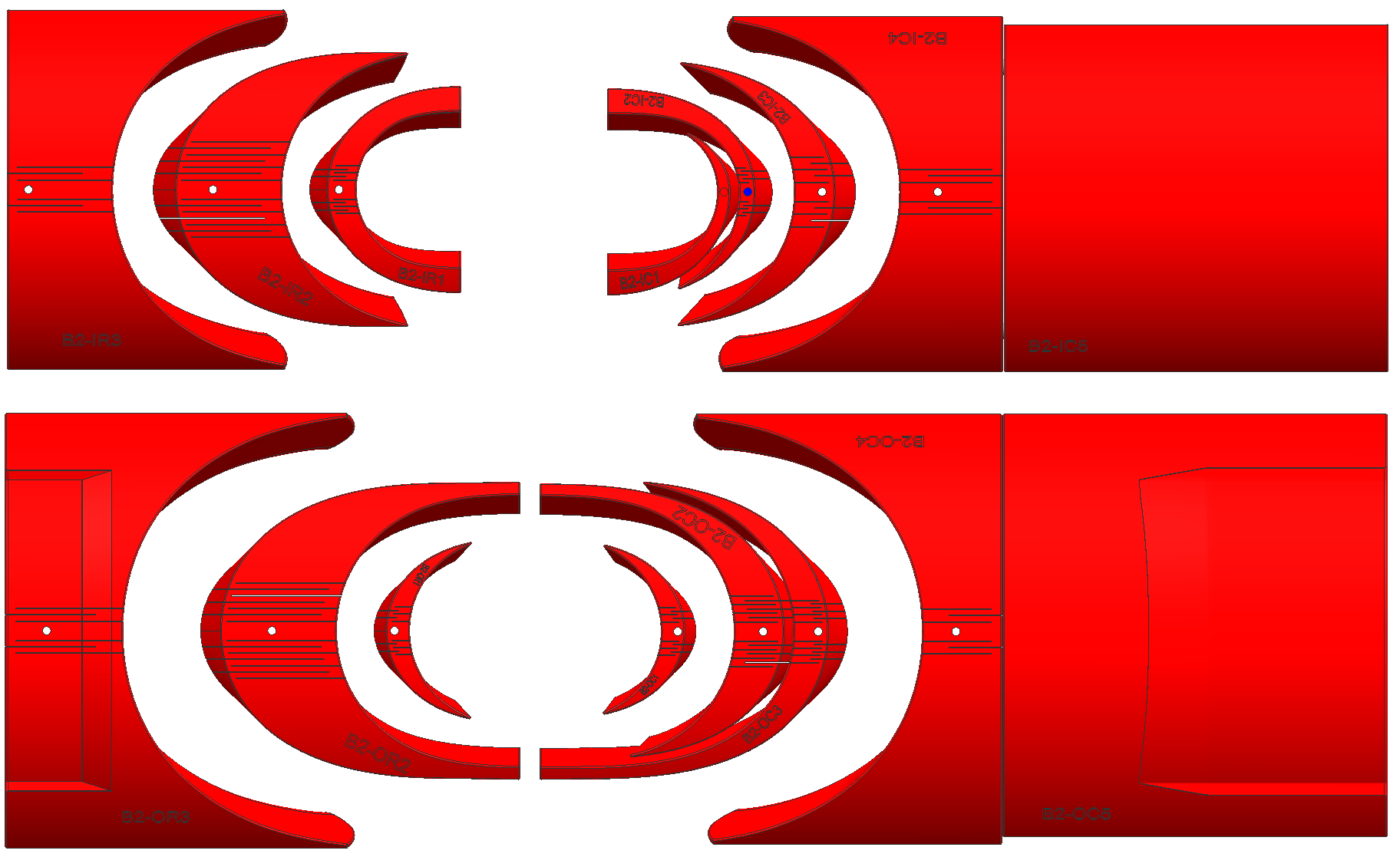 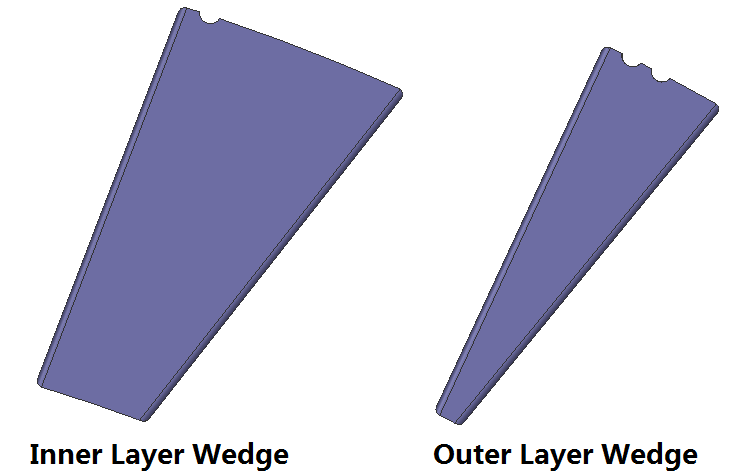 2 x Impregnation Fixture
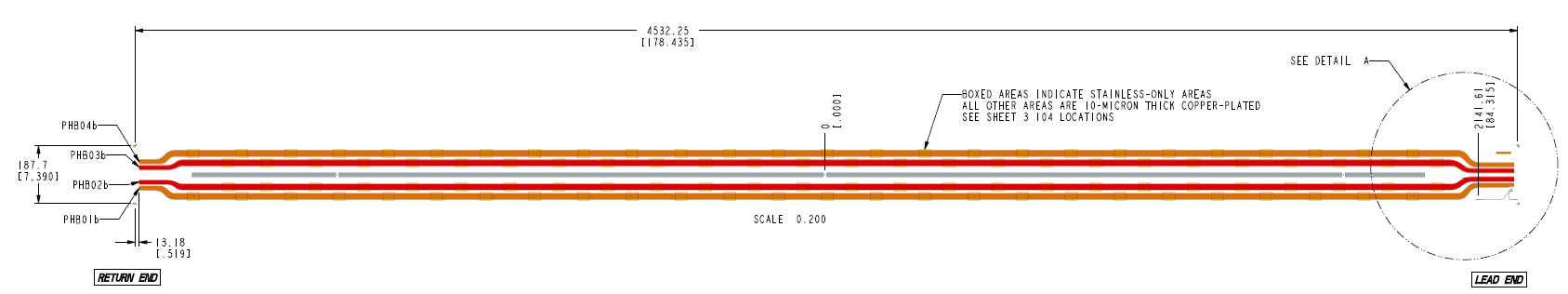 10 x Storage Fixture
HL-LHC AUP DOE IPR  – July 23rd–25th 2024
7
Charge #4
WBS 302.2.04: Procurement Status
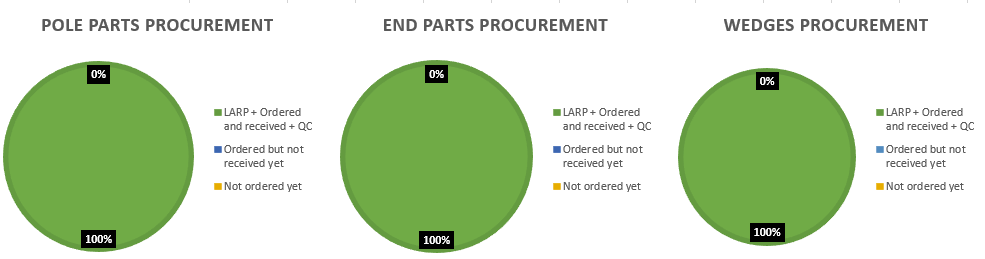 Pole Parts and End Parts: Received all 112 sets, procurement is completed.
Wedges: Received all 112 sets, procurement is completed.
In inventory as spare, there are 4 sets of coil parts.
HL-LHC AUP DOE IPR  – July 23rd–25th 2024
8
WBS 302.2.04: Schedule(Need update in June)
Charge #2
302.2.04
HL-LHC AUP DOE IPR  – July 23rd–25th 2024
9
Charge #2
WBS 302.2.04: Cost and Schedule Performance & VAR Reports(Need update in June)
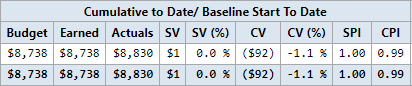 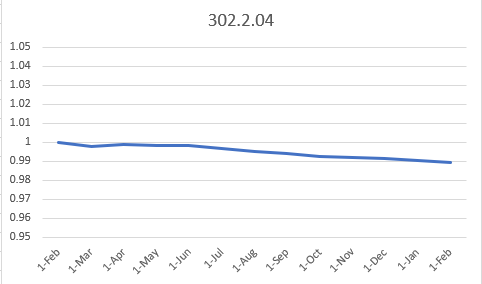 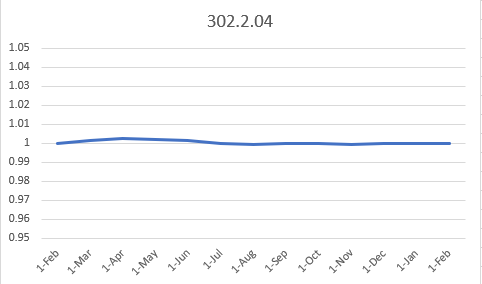 CPI
SPI
The cost and schedule performance has been well under control since rebaseline.
HL-LHC AUP DOE IPR  – July 23rd–25th 2024
10
Charge #2
WBS 302.2.04: BCRs Approved Since Baseline
BCR#336: 5 additional sets of coil parts and LOE to support the new discrete activities
HL-LHC AUP DOE IPR  – July 23rd–25th 2024
11
Charge #2
WBS 302.2.04: Estimate at Completion (Need update in June)
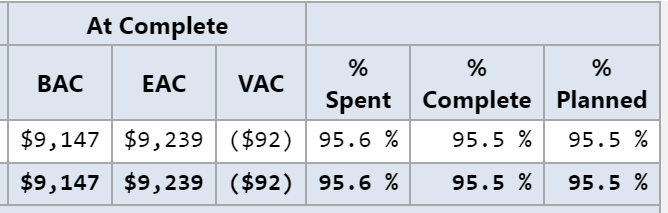 The CA Variance at Completion (BAC- EAC) = $92k
Coil misc. material M&S: spent $43k more than the planned $736k.
Coil misc. material Labor: spent $39k more than the planned $392k. 
L3 Management Labor: spent $18k more than the planned $937k.
Coil Parts Labor: spent $18k more than the planned $688k.
HL-LHC AUP DOE IPR  – July 23rd–25th 2024
12
Charge #6
WBS 302.2.04: Risks(Need update in June)
HL-LHC AUP DOE IPR  – July 23rd–25th 2024
13
Charge #5
WBS 302.2.04: ES&H
Hazards and safety procedure for the work in 302.2.04:
Laser cutter (OP-464061)
Only Trained and Authorized personnel are allowed
Wear proper PPE (Face shield to protect eyes)
The machine is roped around when in operation with waring light on
2m furnace (OP-333916)
Wear proper PPE
Operated only by trained personnel and the area is roped out with signs in place during operation.
Open the furnace when the furnace temperature is below 100 °C
CTD product (following SDS)
Wear safety glasses and gloves to avoid contact with eyes and skin
S2 glass powder (following SDS)
Wear safety glasses and gloves to avoid contact with eyes and skin and wear N95 mask as respiratory protection
No safety incident and great safety record!
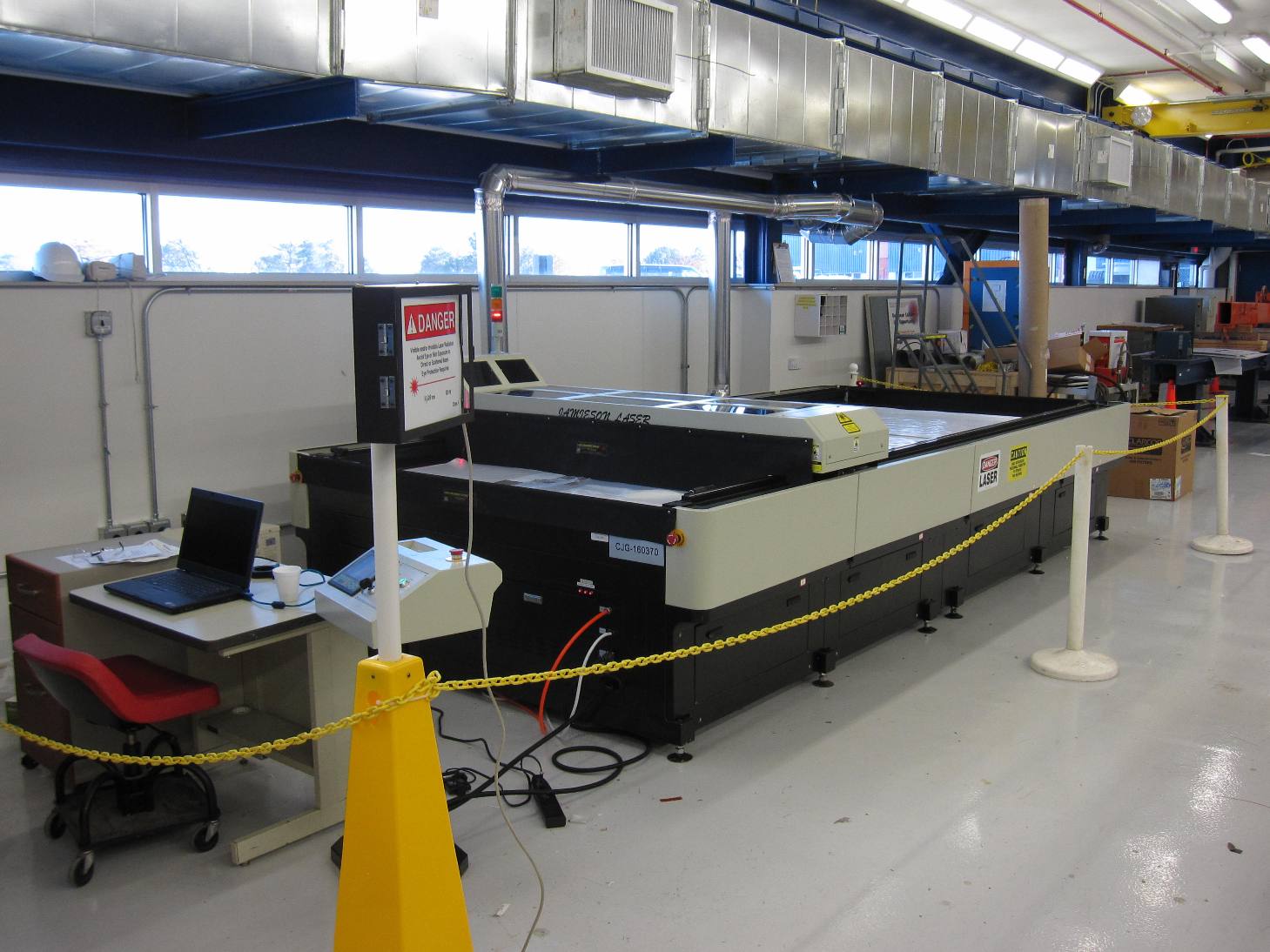 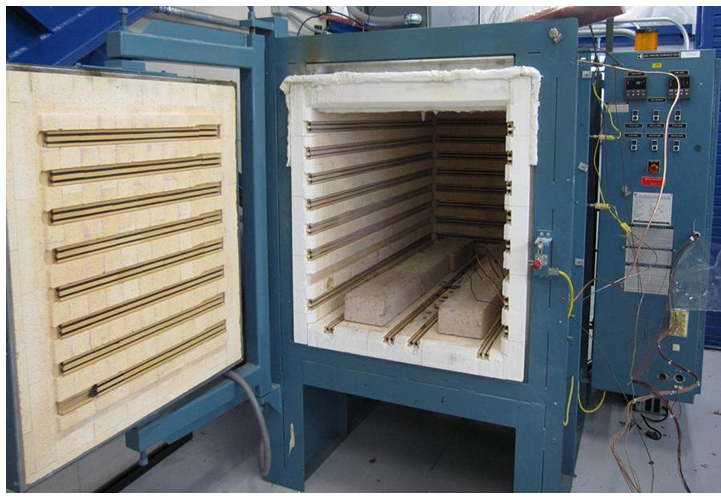 HL-LHC AUP DOE IPR  – July 23rd–25th 2024
14
WBS 302.2.04: Summary
The work scope is clearly defined, which has been successfully completed.
Cost and schedule are very well controlled.
ES&H and Risks are properly specified and managed. No safety incident through the project!
The CA is now closed.
HL-LHC AUP DOE IPR  – July 23rd–25th 2024
15
Backup Slides
HL-LHC AUP DOE IPR  – July 23rd–25th 2024
16
302.2.04 Resource Type Breakdown
32% Labor, 68% M&S
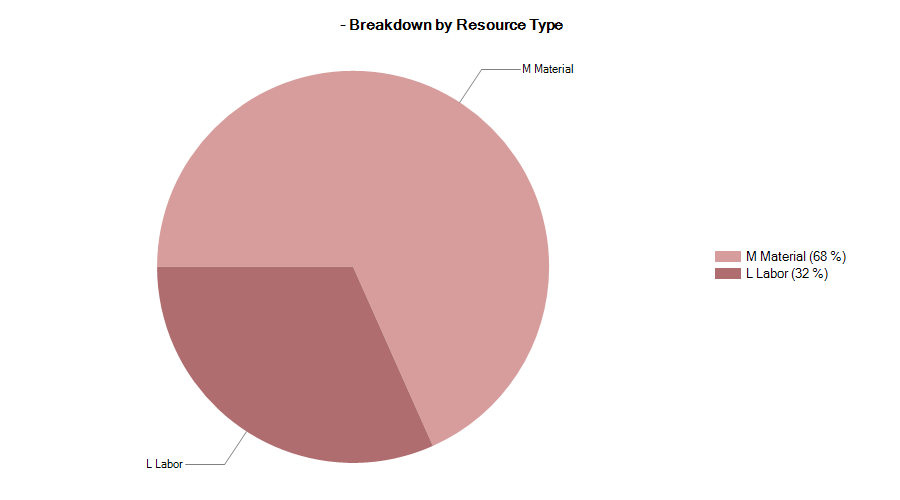 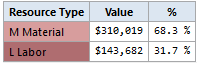 HL-LHC AUP DOE IPR  – July 23rd–25th 2024
17
302.2.04 Estimate Quality
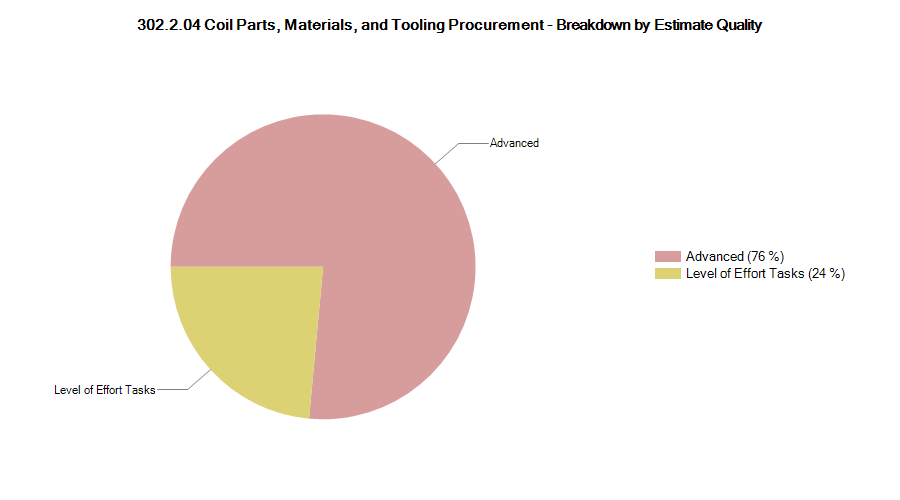 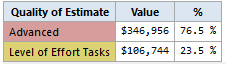 The quality of estimate has been updated for CD-2/3b
HL-LHC AUP DOE IPR  – July 23rd–25th 2024
18
302.2.04 FTE Breakdown
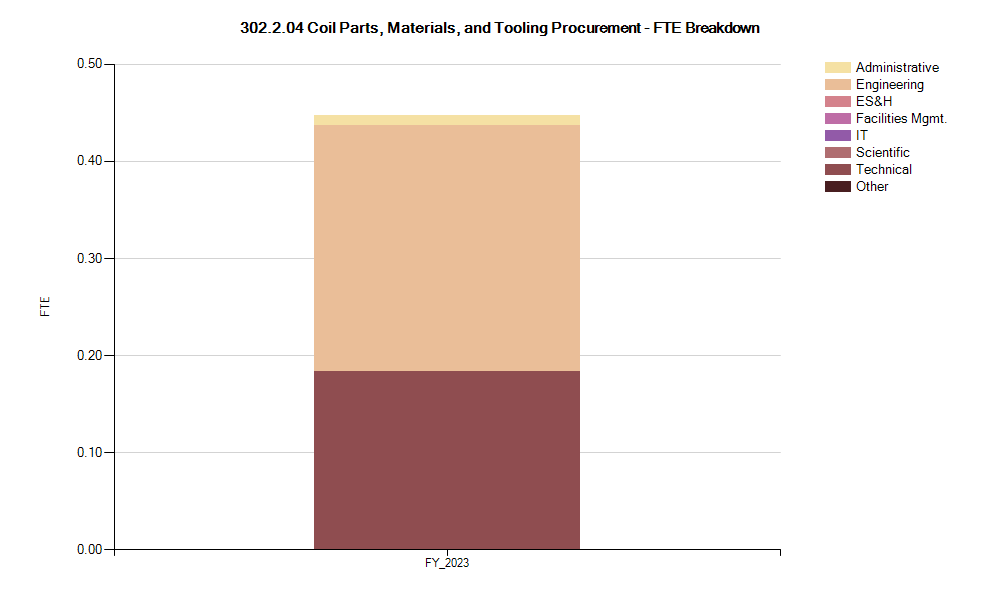 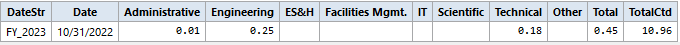 HL-LHC AUP DOE IPR  – July 23rd–25th 2024
19
302.2.04 Cost Performance Report
BAC = $8.760M
No thresholds crossed in Current Period Cost
No thresholds crossed in Cumulative to Date
Cumulative SPI = 0.97, CPI = 1.01
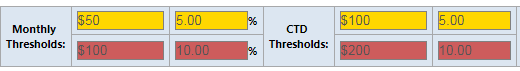 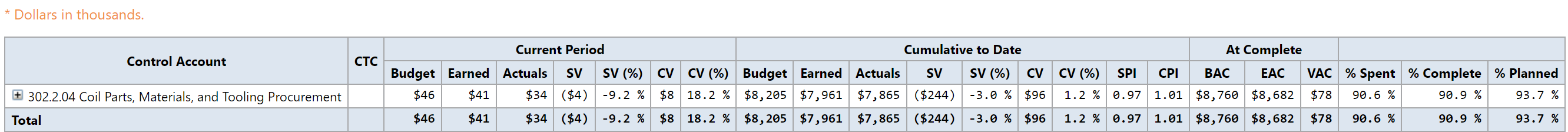 HL-LHC AUP DOE IPR  – July 23rd–25th 2024
20